THALAMUS
AP PSYCHOLOGY
UNIT 3 B
Major Functions
Motor Control

Receives Auditory, Somatosensory, & Visual Sensory Signals.

Controls asleep and awake states

Relays Sensory Signals to Cerebral Cortex
Behavior Controls
Thalamus deals with

Eye Sight   	Watching T.V.

Hearing     	Listening to Music

Touch        	Knowing when stove is too hot

Tasting     	Eating your favorite food
Independent or Connected with other parts if brain?
A Nuclear complex Structure of 4 Parts. 

Mainly connected to the   
   hippocampus via the 
   mammillo-thalamic tract.
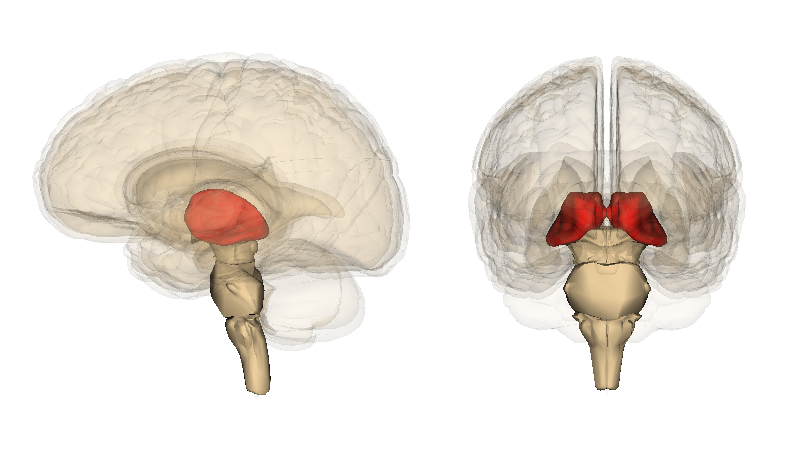 How it Works?
Origin
“Thalamos” – inner room or storage room

Optic Nerve

Argue over Sensory or Motor nerve?
Modern Physiology
In 1889, Thalamic Nucleis were discovered

Microelectrode Technique

Both Sensory and Motor Pathways
Injury on Thalamus
Damage to all senses

Touch (feel) and Vision (eye sight)

Loss of Hearing and Loss of Speech
Current Research
The treatment of “Thalamic Syndrome”.

Pain Strokes

All senses becomes oversensitive.